Викторина по ПДД для детей и взрослых.
Выполнила Суслова Ирина Викторовна
Актуальность:
Все мы живем в обществе, где надо соблюдать определенные нормы и
правила поведения, в том числе и в дорожно-транспортной обстановке. С увеличением количества автомобилей на дорогах увеличивается число дорожно-транспортных происшествий.
Происходят они, к сожалению, и с участием детей дошкольного возраста.
Цель:
 Сформировать у детей старшего дошкольного возраста основы безопасного поведения на улице, знание правил дорожного движения. 
Задачи: 
Познакомить детей с правилами дорожного движения, дорожными знаками, предназначенными для водителей и пешеходов.
Научить детей предвидеть опасное событие.
 Развивать осторожность, внимательность,  самостоятельность, ответственность и осмотрительность на дороге;
- Стимулировать познавательную активность, способствовать развитию коммуникативных навыков;
 - Способствовать развитию речи детей, пополнению активного и пассивного словаря детей в процессе работы;
- Развивать связную речь;
 - Воспитывать навыки личной безопасности и чувство самосохранения;
Угадай Мультфильм
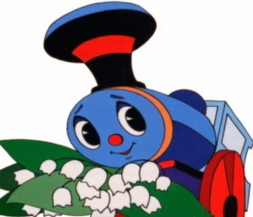 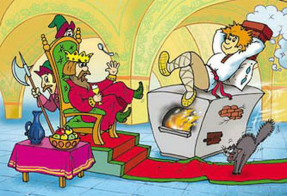 По щучьему веленью
Паровозик из Ромашково
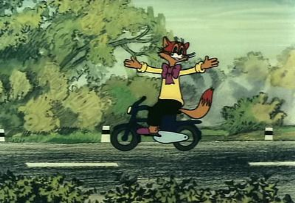 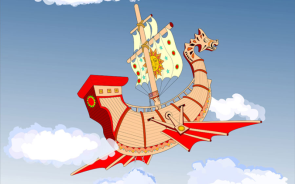 Летучий корабль
Приключения кота Леопольда
Посмотри, все ли знаки стоят на своем месте?
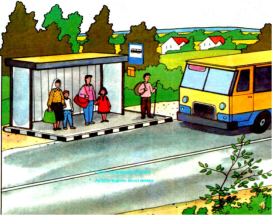 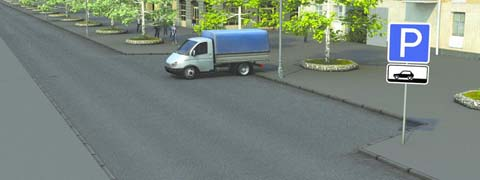 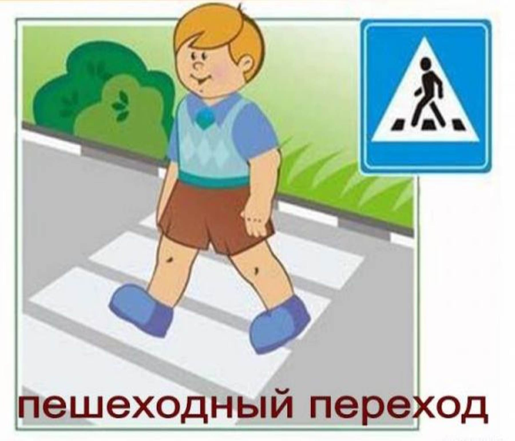 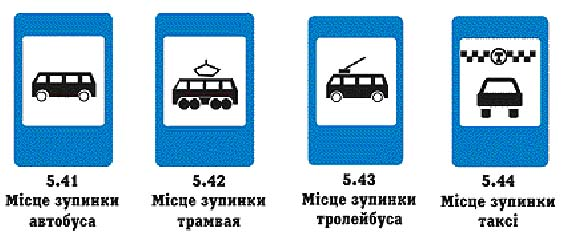 ?
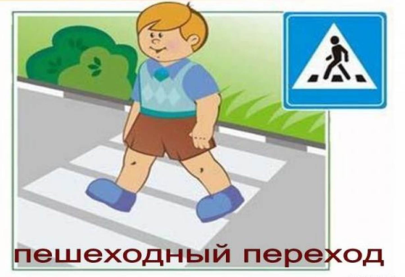 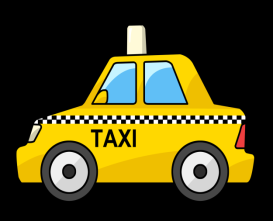 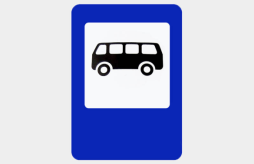 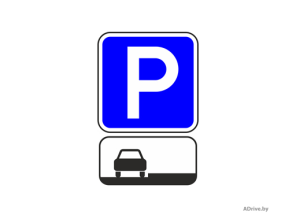 ОПАСНАЯ СИТУАЦИЯ!!!
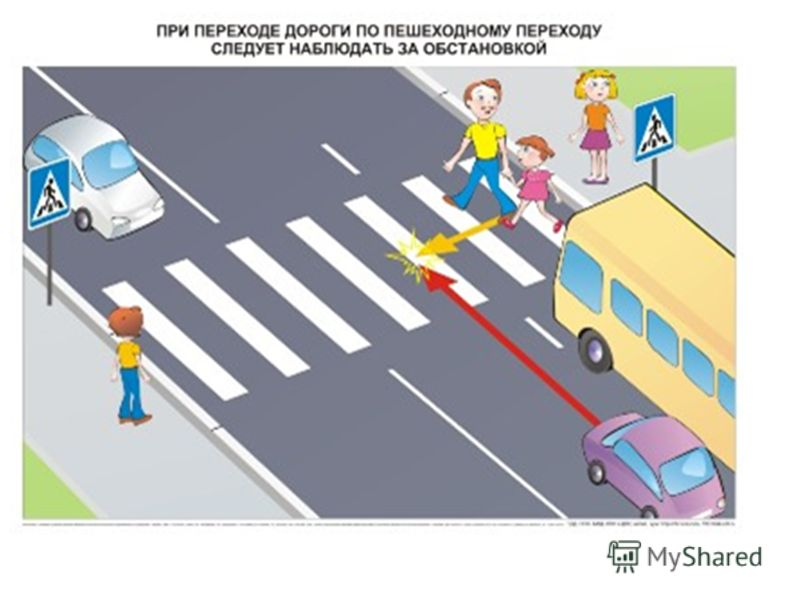 Дети должны играть в специально отведенном месте!!!
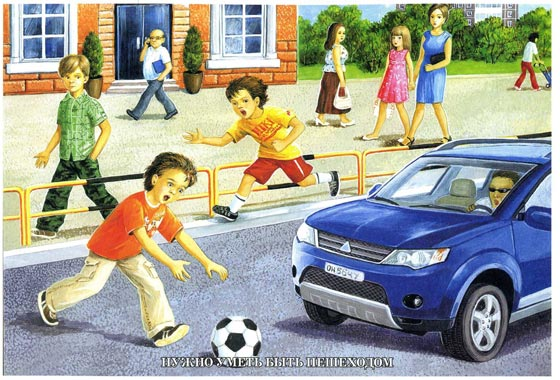 Какую ошибку совершает мальчик?
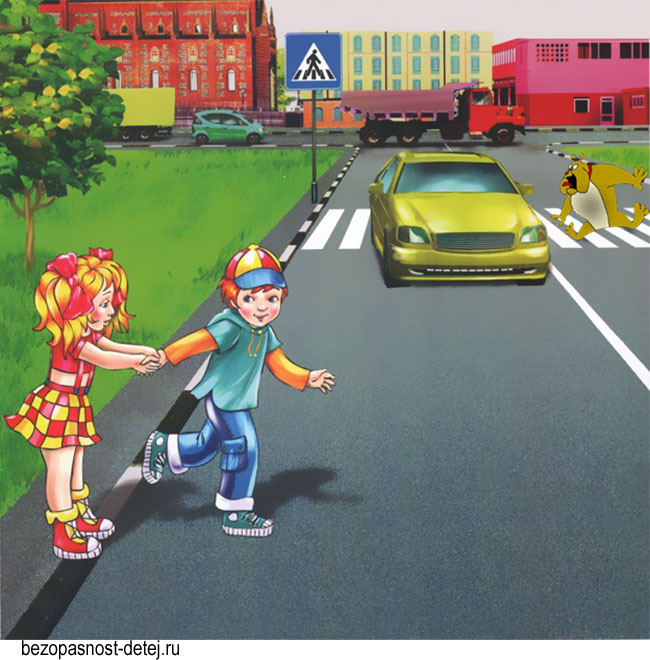 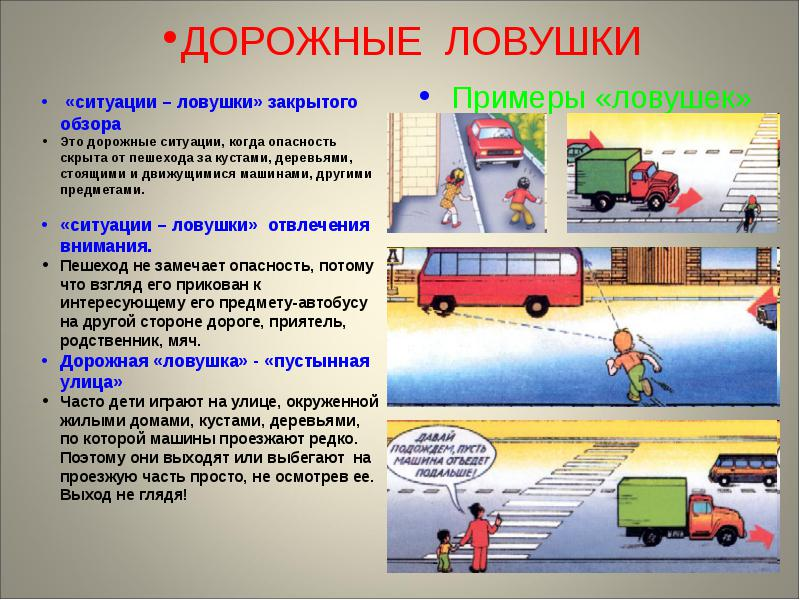 НАЗОВИ ЗНАК
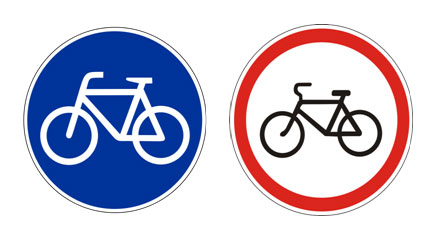 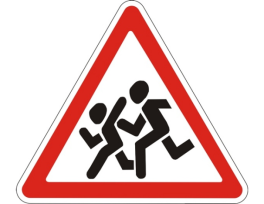 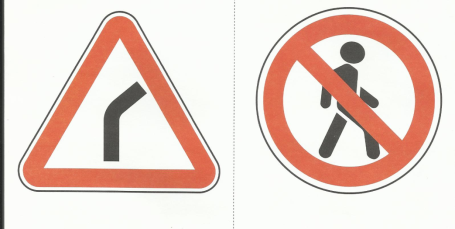 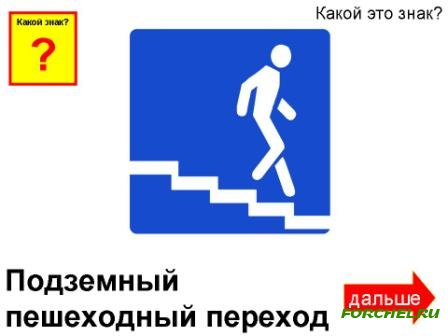 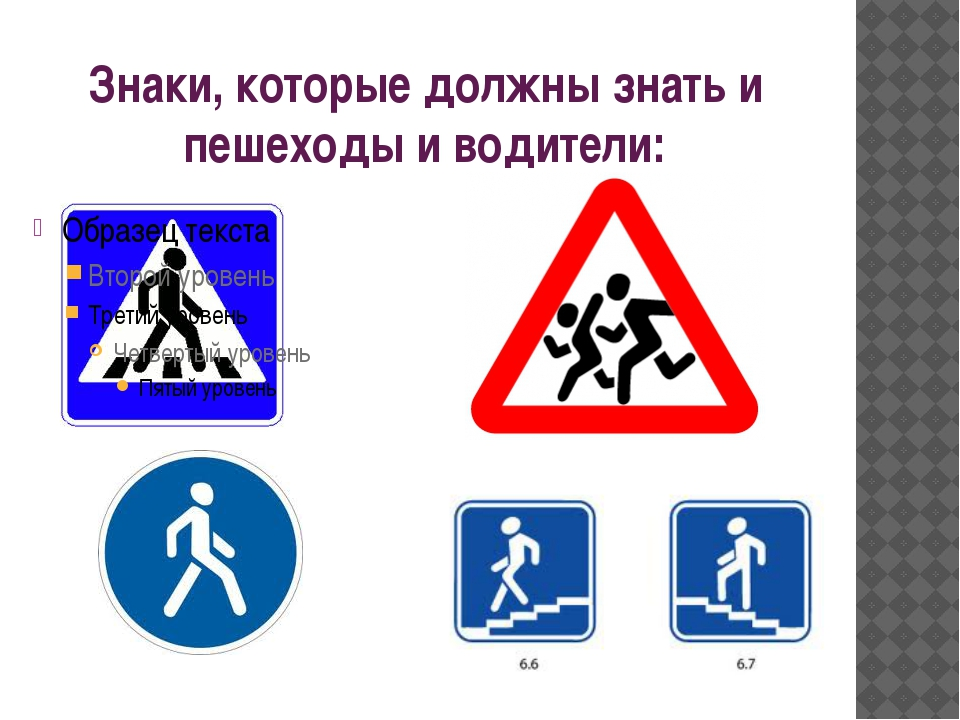 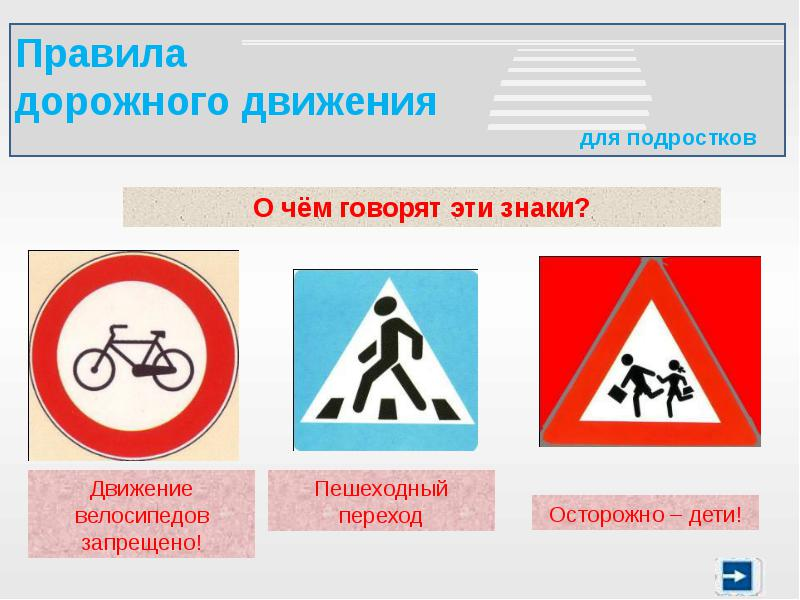 Какие знаки бывают?
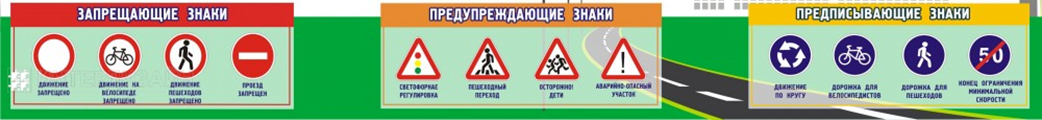 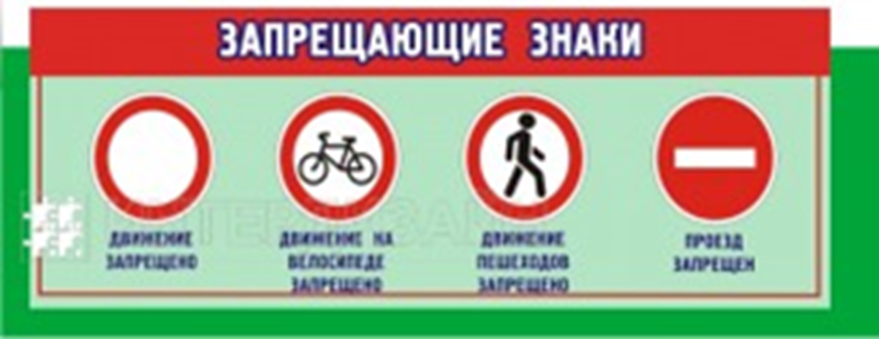 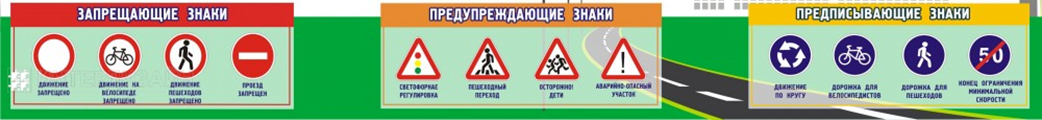 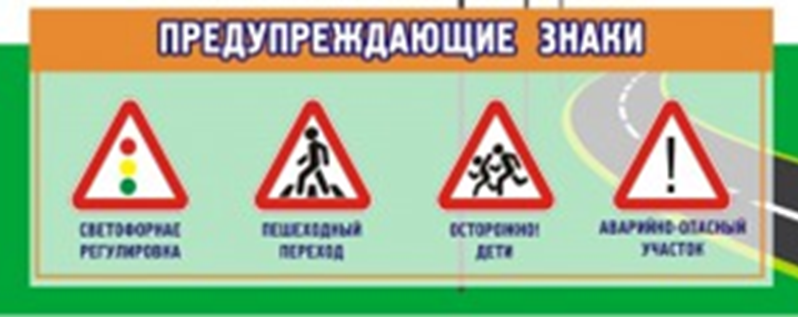 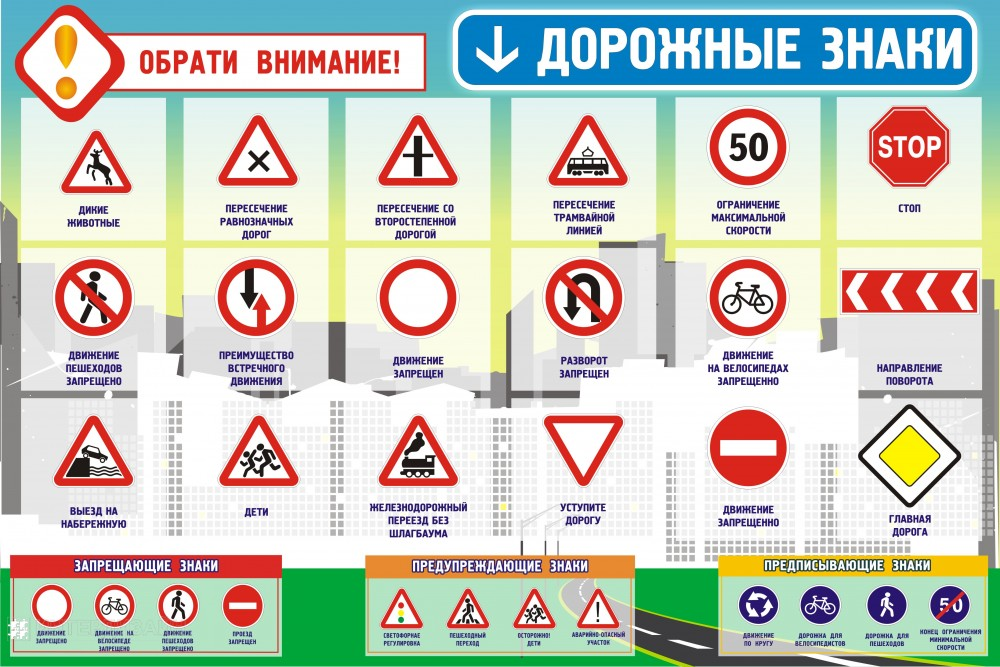 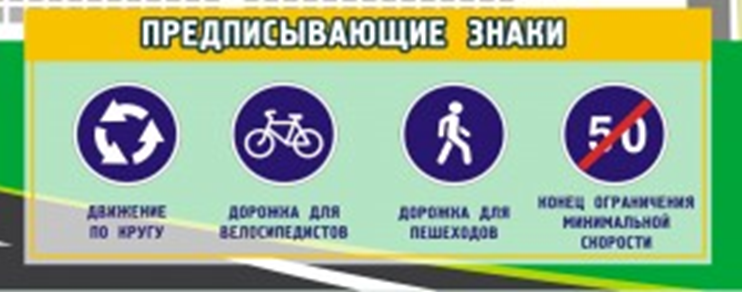 Отгадай загадку!?
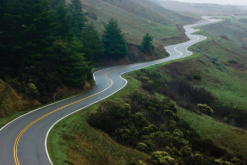 Эту ленту не возьмешь И в косичку не вплетешь. На земле она лежит, Транспорт вдоль по ней бежит.
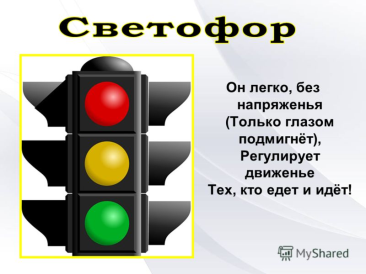 Никогда я не сплю, На дорогу смотрю. Подскажу, когда стоять, Когда движенье начинать.
Под ногами у Сережки Полосатая дорожка. Смело он по ней идет, А за ним и весь народ.
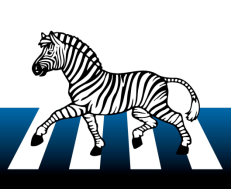 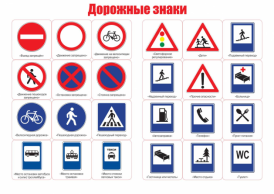 На обочинах стоят, Молча с нами говорят. Всем готовы помогать. Главное – их понимать.
Мы едем в такси и таксичке, В автобусе и электричке.
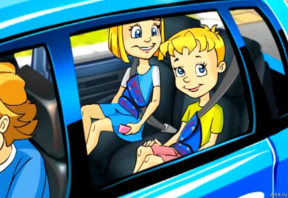 Его работа – пять колёс,
Другого не дано:
Под ним четыре колеса,
В руках – ещё одно.
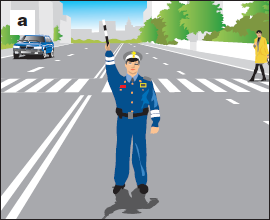 Командуя жезлом, он всех направляет,
И всем перекрёстком один управляет.
Он словно волшебник, машин дрессировщик,
А имя ему - ...
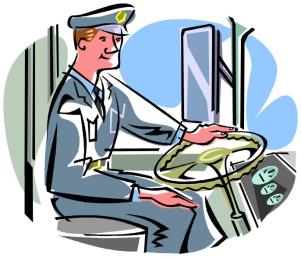 Какому транспорту какая дорога?
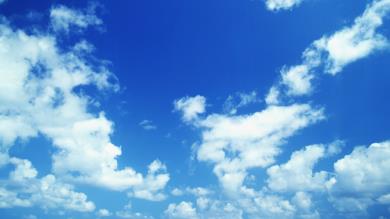 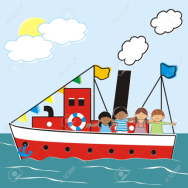 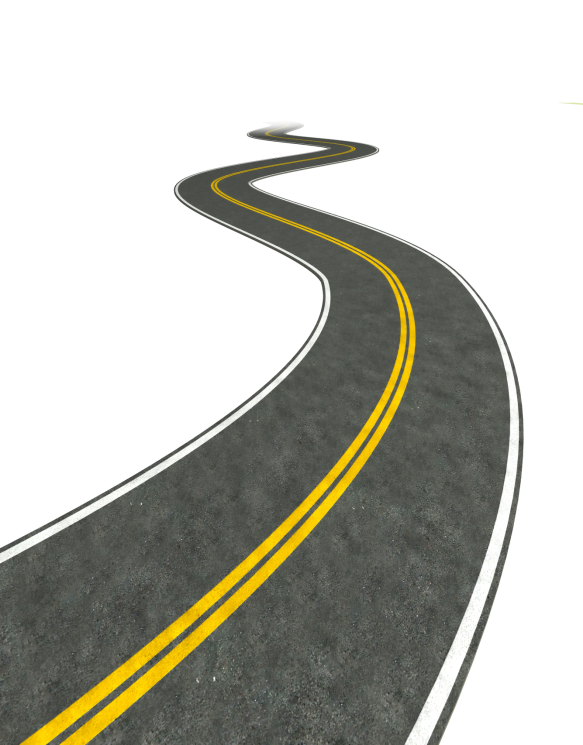 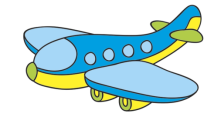 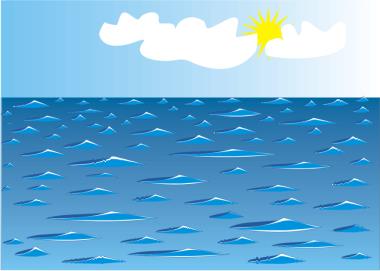 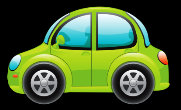 Спасибо за внимание!!!